Collection Clinic
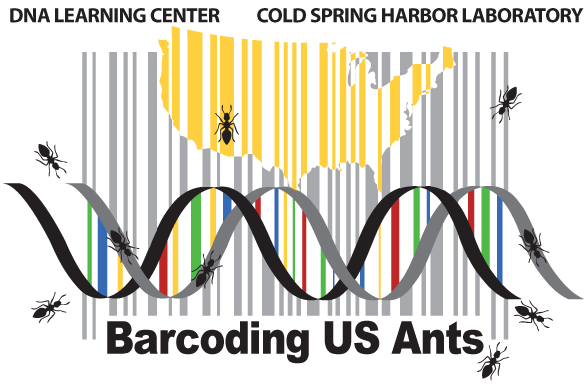 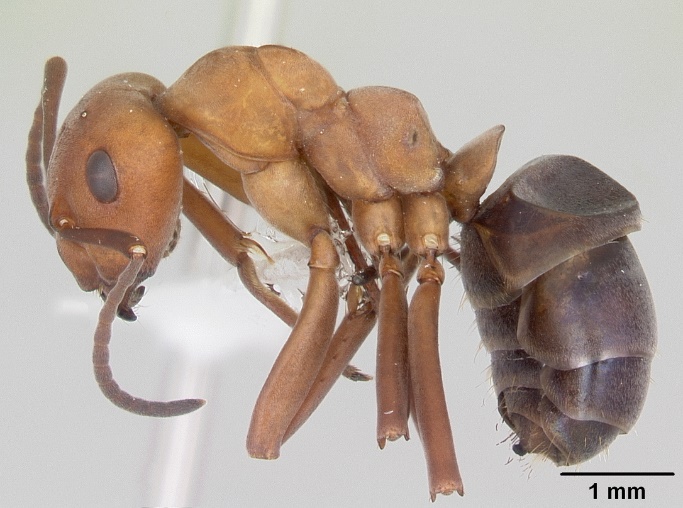 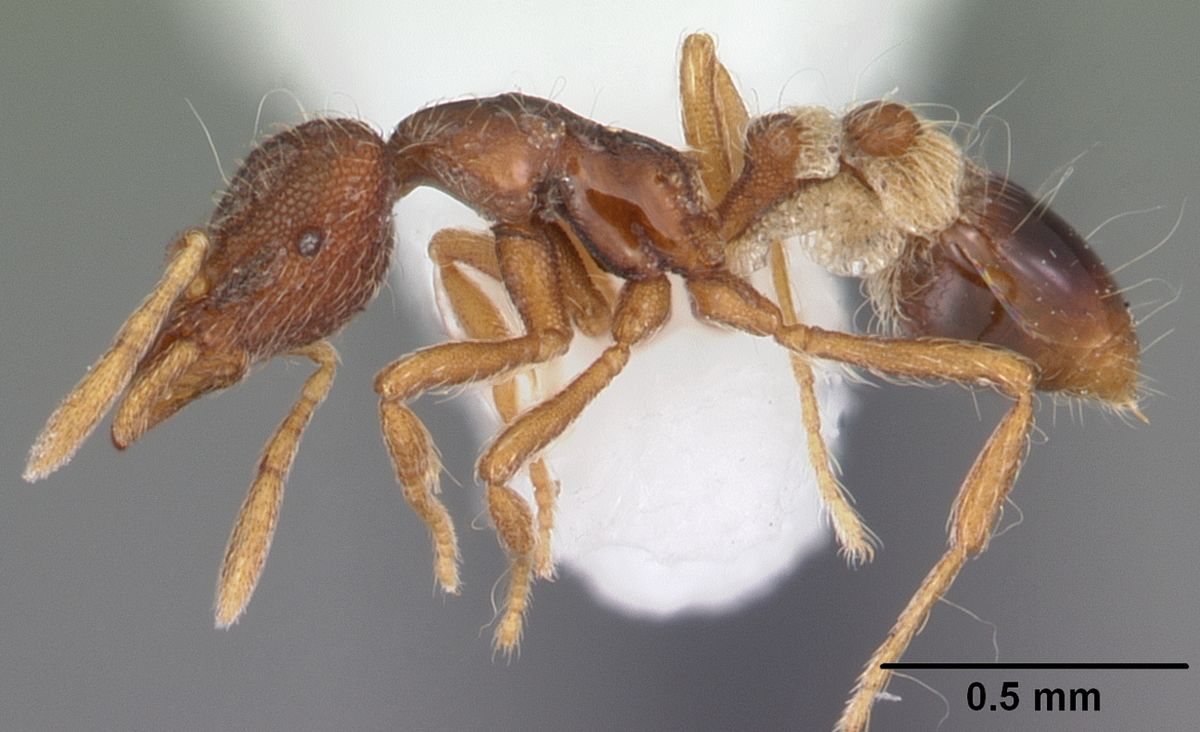 Collecting and Retaining Specimens for US Ants
San Francisco Bay, Piedmont/Appalachia, Ozarks
You’ve researched your ants – now what?
You’ve researched your ants – now what?
Determine suitable locations to collect from
Don’t forget to get appropriate permissions
You’ve researched your ants – now what?
Determine suitable locations to collect from
Utilize a particular collecting technique
There may be notes out there (i.e., scientific literature, ant blogs, ant wiki, etc.) for successful techniques employed by others!
You’ve researched your ants – now what?
Determine suitable locations to collect from
Utilize a particular collecting technique
There may be notes out there (i.e., scientific literature, ant blogs, ant wiki, etc.) for successful techniques employed by others!

If not, genus might be a good way to go!
Ant Collecting by Genus
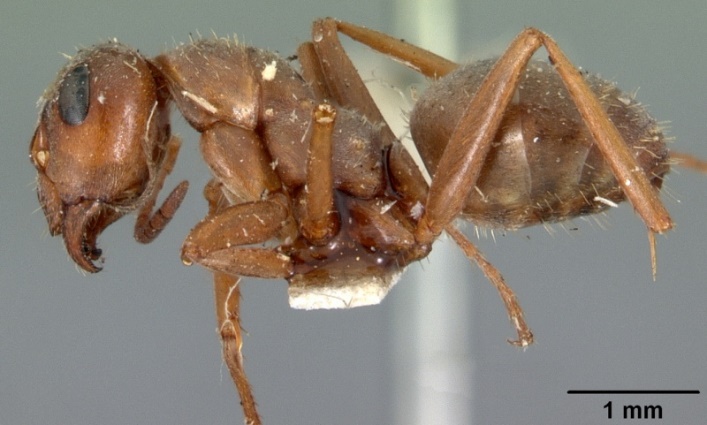 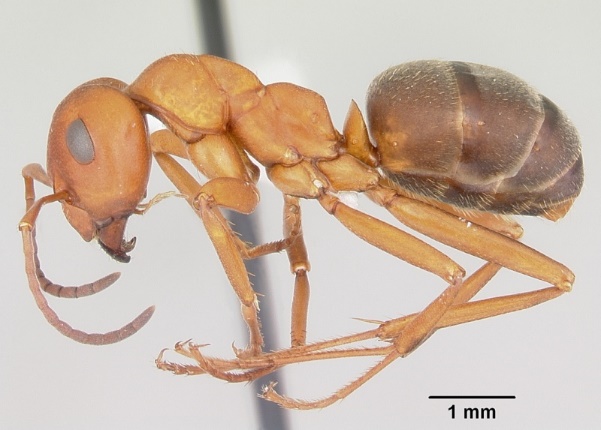 Formica canadensis
Formica montana
Formica ciliata
Ant Collecting by Genus
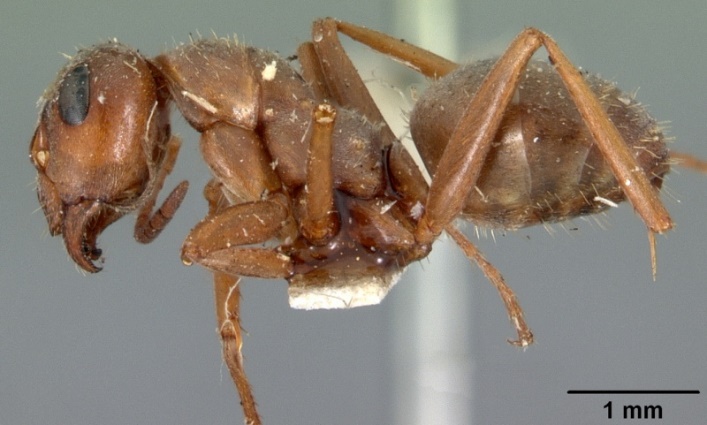 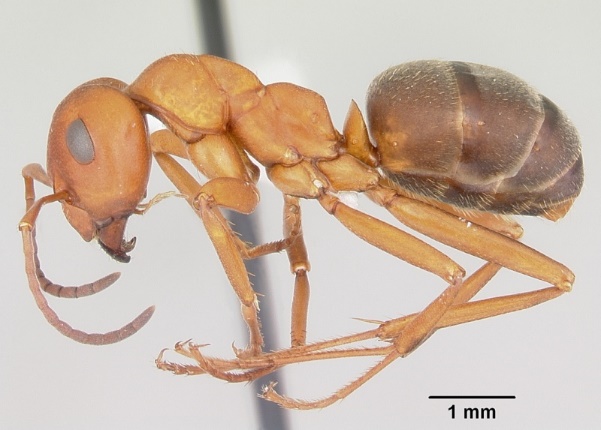 Formica canadensis
Formica montana
Formica ciliata
Ants placed within the same genus may share behavioral (i.e., feeding) tendencies, nest-building habits, etc.
Consult the Collection by Genus Guide
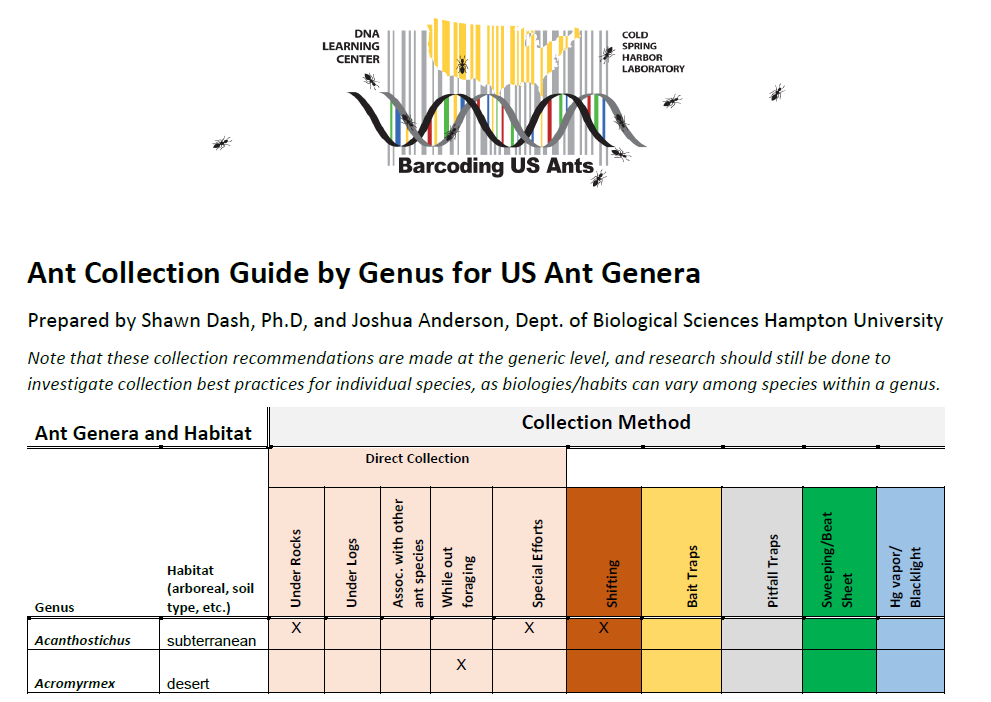 Will be up in dropbox
Formica spp.
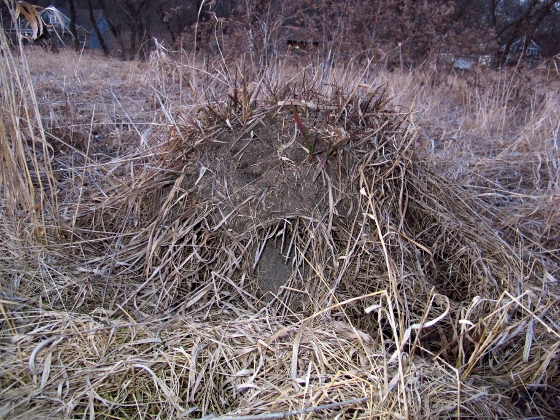 Notes: 
Wood ants, field ants, mound-building ants 

Nests in ground (sometimes under stones, sometimes above ground, covered with “thatching”) 

Often temperate forest understory dwellers

Predatory, but foraging from canopy for sweets.
F. montana mound
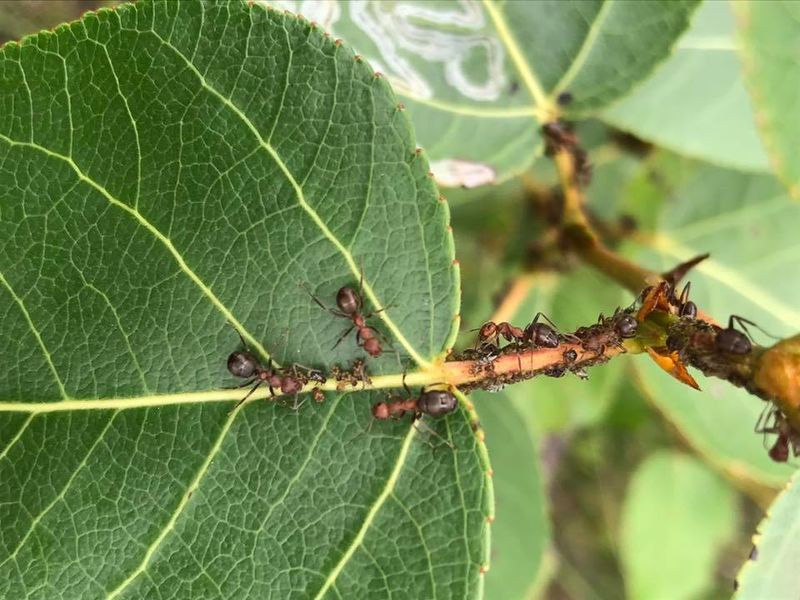 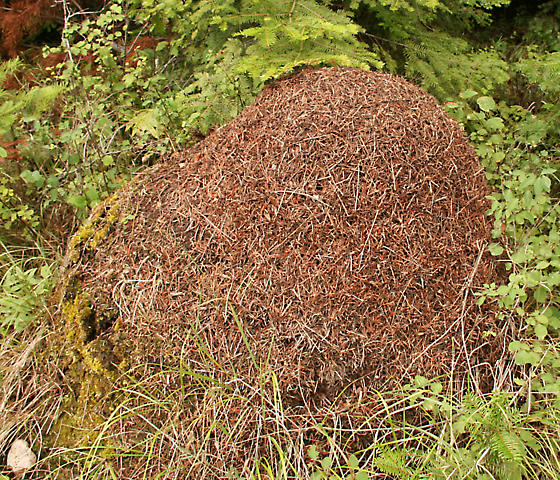 F. obscuriventris
F. obscuripes mound
Host of Formicoxenus hirticornis, btw
Formica spp.
How to collect?
Baiting – pecan sandies, tuna, crushed crickets (remember predatory)
Nests (sometimes) easy to see – directed hand collecting 
Sweeping/beat sheeting low vegetation
Leaf litter/soil sifting may be better for some species.
Pitfalls
Notes: 
Wood ants, field ants, mound-building ants 

Nests in ground (sometimes under stones, sometimes above ground, covered with “thatching”) 

Often temperate forest understory dwellers

Predatory, but foraging from canopy for sweets.
*Formicoxenus hirticornis
How to collect?
Identify nests of host (like Formica obscuripes)
Sample from nest – excavation may be required
Notes: 
Xenobiont within Formicine nests.
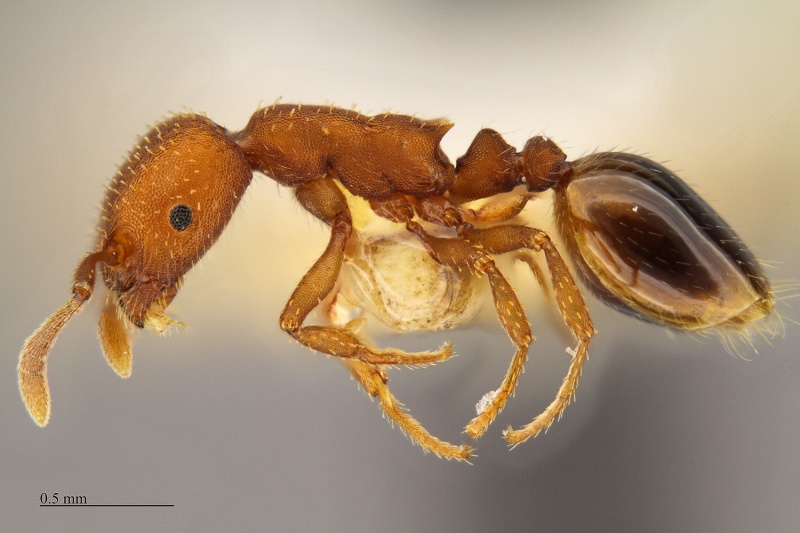 Camponotus spp./Colobopsis spp.
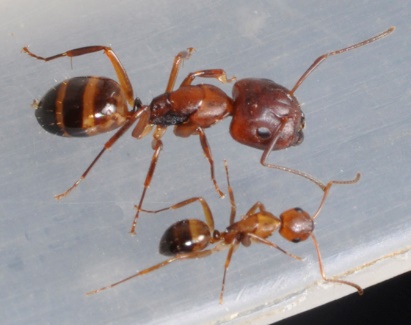 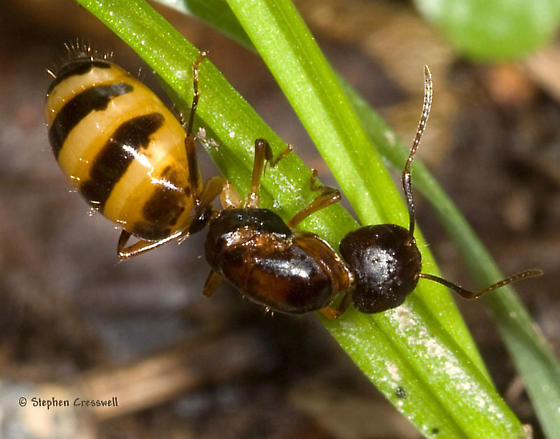 Notes: 
So-called carpenter ants

Nest in decaying wood (moist or dry) 

Often temperate forest understory or field fringe dwellers

Predatory/scavenging, but foraging from canopy for sweets, and frequently visiting flowers

Sometimes in soil or partially in soil
Camponotus subbarbatus
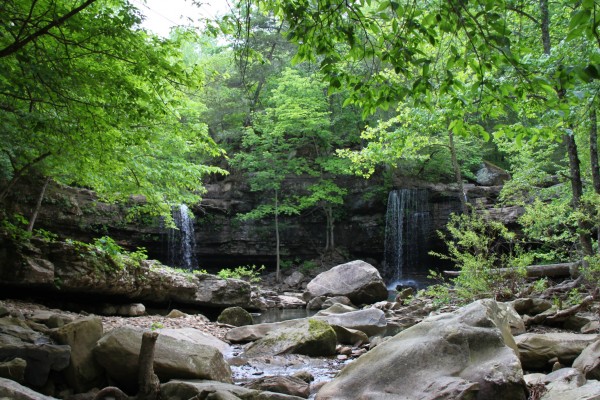 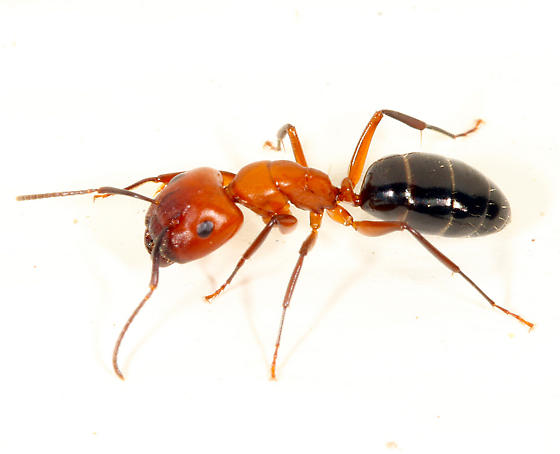 Camponotus decipiens
Camponotus spp./Colobopsis spp.
How to collect?
Baiting – pecan sandies, tuna, crushed crickets (remember scavenging)
Pitfalls
Direct hand collecting – under rocks, downed logs/bark
Leaf Litter/soil sifting
Sweeping/beat sheeting fringe flowers
Notes: 
So-called carpenter ants

Nest in decaying wood (moist or dry)/under rocks 

Often temperate forest understory or field fringe dwellers

Predatory/scavenging, but foraging from canopy for sweets, and frequently visiting flowers

Sometimes in soil or partially in soil
Camponotus spp./Colobopsis spp.
Notes: 
Janitor Ants, Plug-head Ants, Gatekeeper Ants

Forest dwellers. Arboreal only.

Nests in twigs (ash or oak), galls, etc.
 
Scavenging (on droppings, carrion), but foraging from honeydew, nectar, etc.
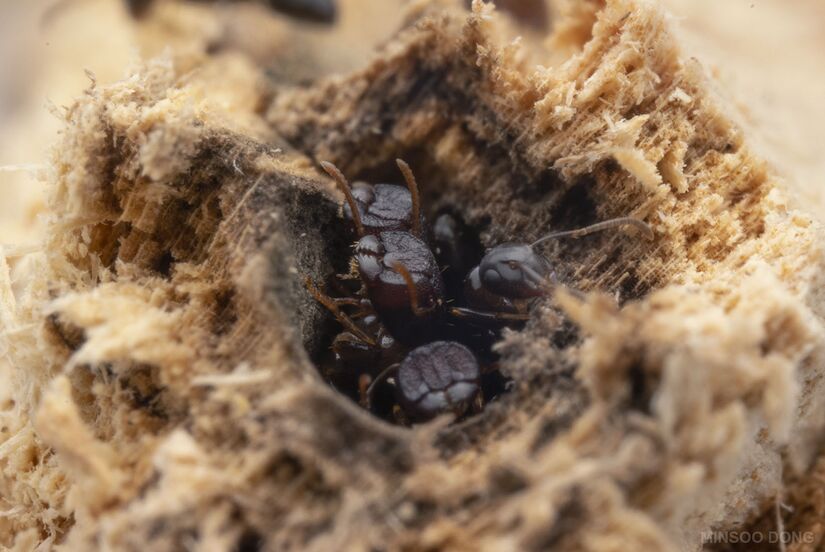 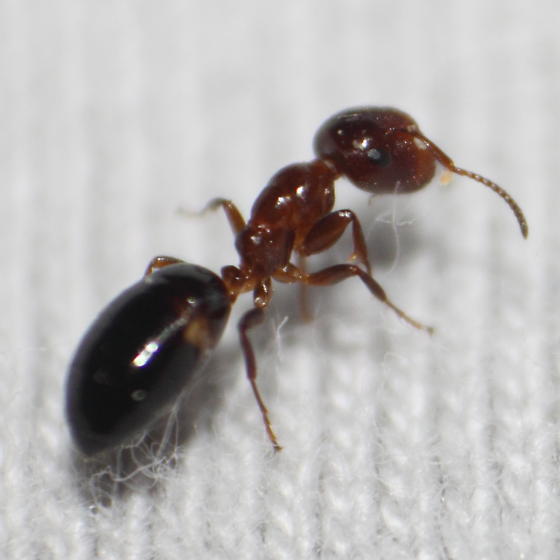 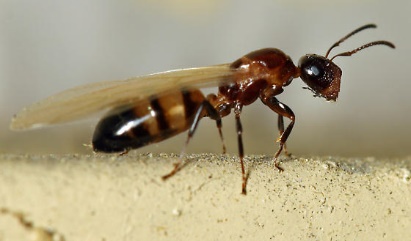 Camponotus spp./Colobopsis spp.
How to collect?
Sweeping/beat sheeting
Special efforts - Investigating droppings
Baits? 

One of the many reasons why metadata is important!
Notes: 
Janitor Ants, Plug-head Ants, Gatekeeper Ants

Forest dwellers. Arboreal only.

Nests in twigs (ash or oak), galls, etc.
 
Scavenging (on droppings, carrion), but foraging from honeydew, nectar, etc.
Strumigenys spp.
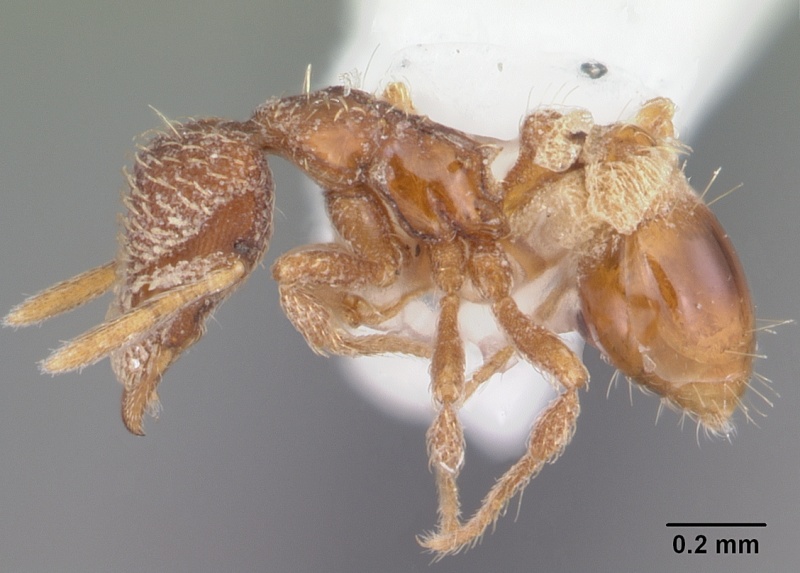 Notes: 
Mini-Trapjaw Ants

A lot of diversity in the southeast! 

Soil and leaf-litter dwellers, under rocks, amongst lawn, etc. 

Some are predators on springtails! 

Forest dwellers.

Often found near Formica or Camponotus nests
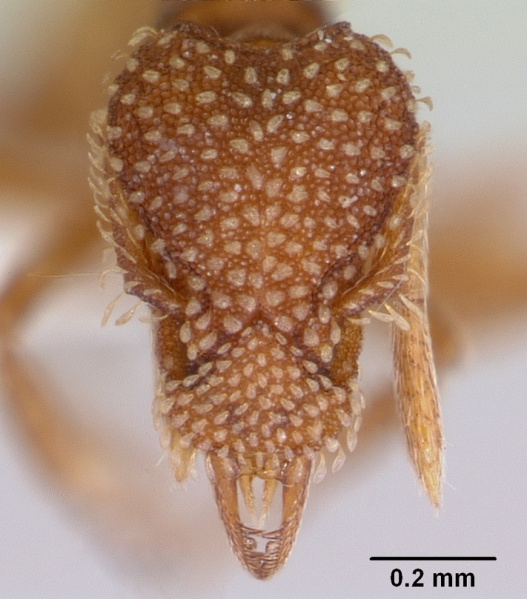 S.abdita
S. pergandei
Strumigenys spp.
Notes: 
Mini-Trapjaw Ants

A lot of diversity in the Southeast! 

Soil and leaf-litter dwellers, under rocks, amongst lawn, etc. 

Some are predators on springtails! 

Forest dwellers.

Often found near Formica or Camponotus nests
How to collect?
Soil sifting is the way to go for these guys (Berlese, etc.)
Direct hand collecting – longshot.
You’ve researched your ants – now what?
Determine suitable locations to collect from
Utilize a particular collecting technique
Collect ants!!!! 
If possible, collect a small series (5-10 ants). If not, 1 ant is better than nothing, but be sure to photodocument!
Store in > 95% EtOH for barcoding.
Otherwise, stick in freezer, but 95% EtOH for longterm. 
Retain all ant samples, and amplified DNA.
Collect metadata!
Saving Specimens/Photodocumentation - Taxonomy
Elucidating species taxonomy often relies on morphology of specimens – if you can’t save intact specimens, definitely take as high quality photos as you can!
Getting iffy
Bad
Perfect!
Okay
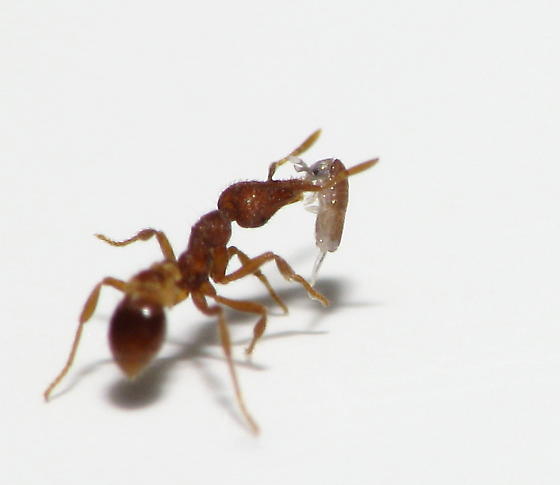 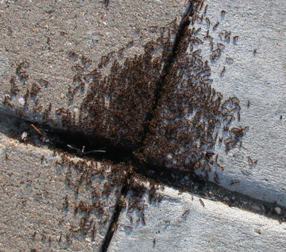 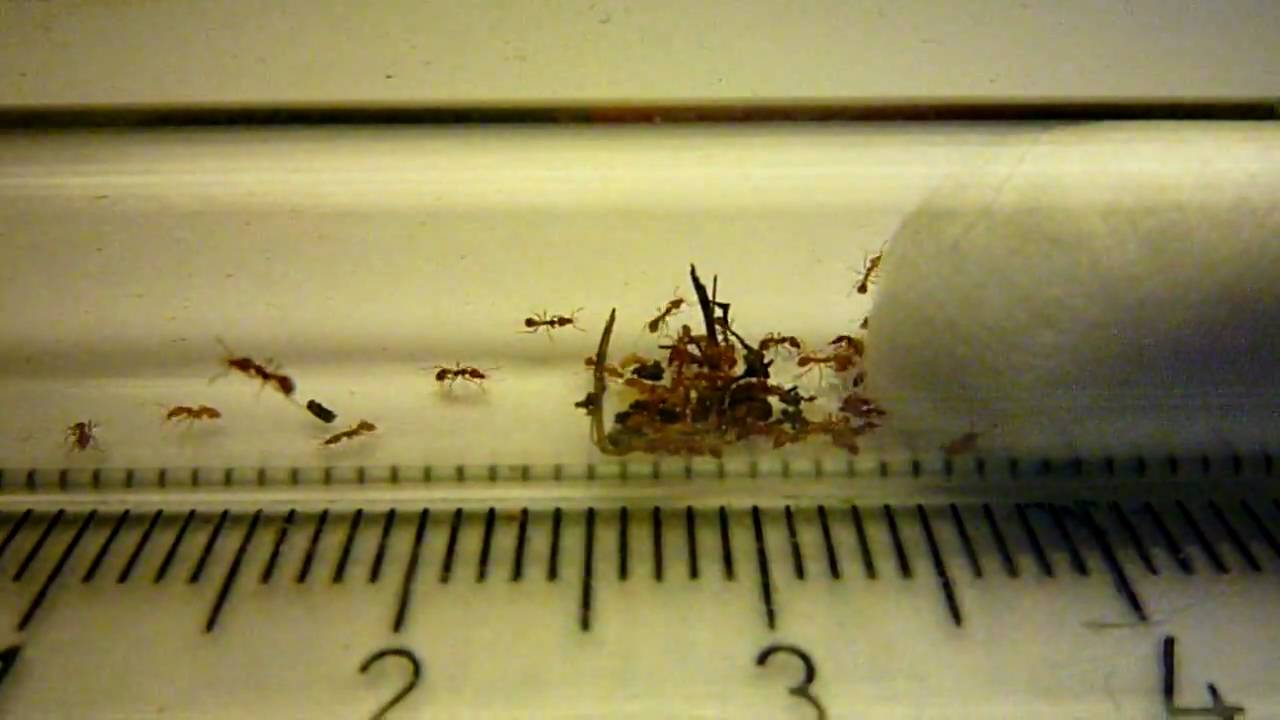 Saving Specimens/Photodocumentation – DNA
Also, novel sequences, of course, should not have a match in GenBank – to publish those sequences confidently, we’d need to retain vouchers. 
Sometimes not enough variation!
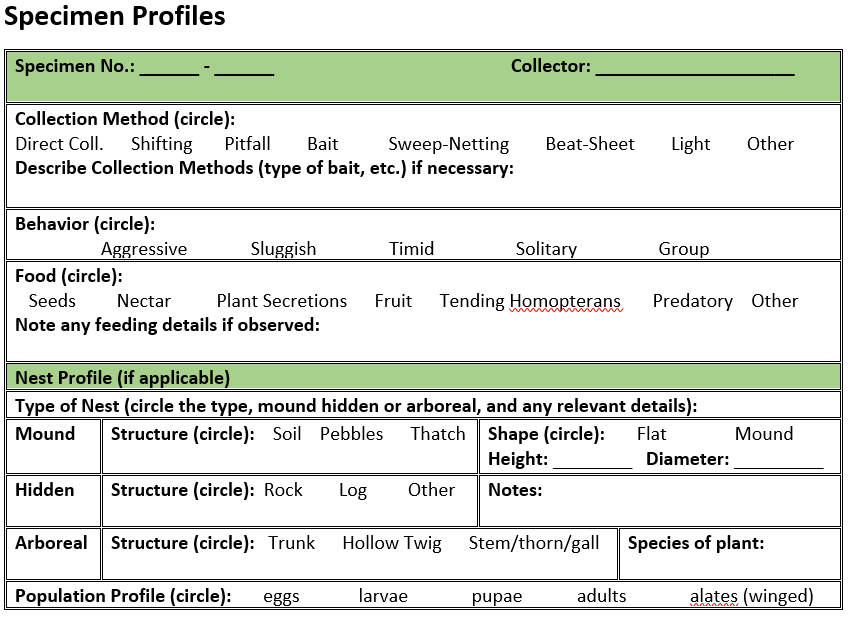 Metadata Collection
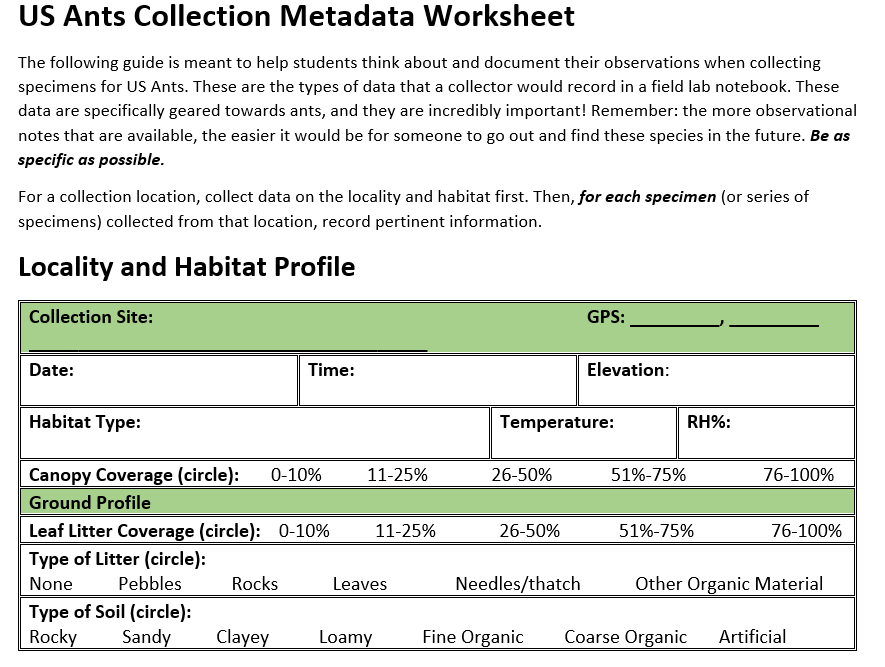 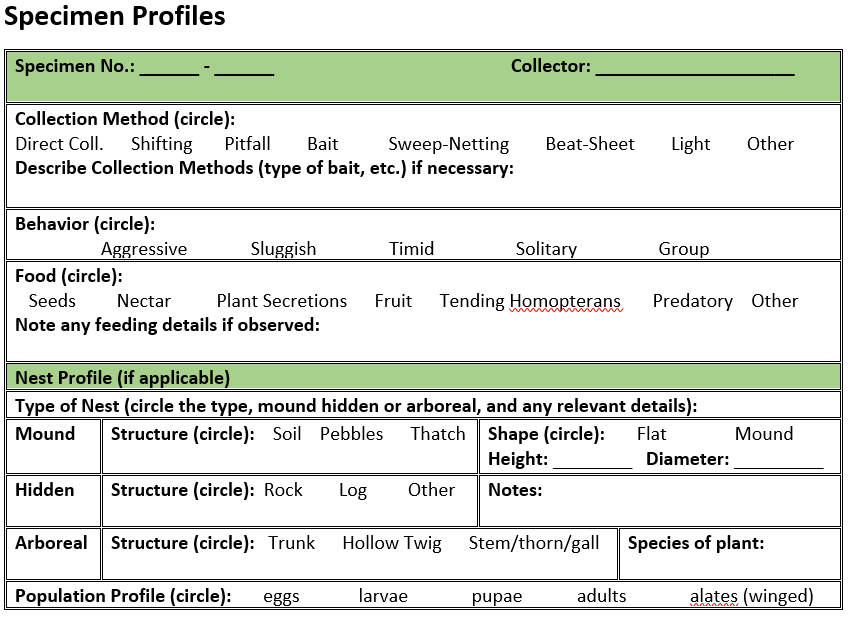 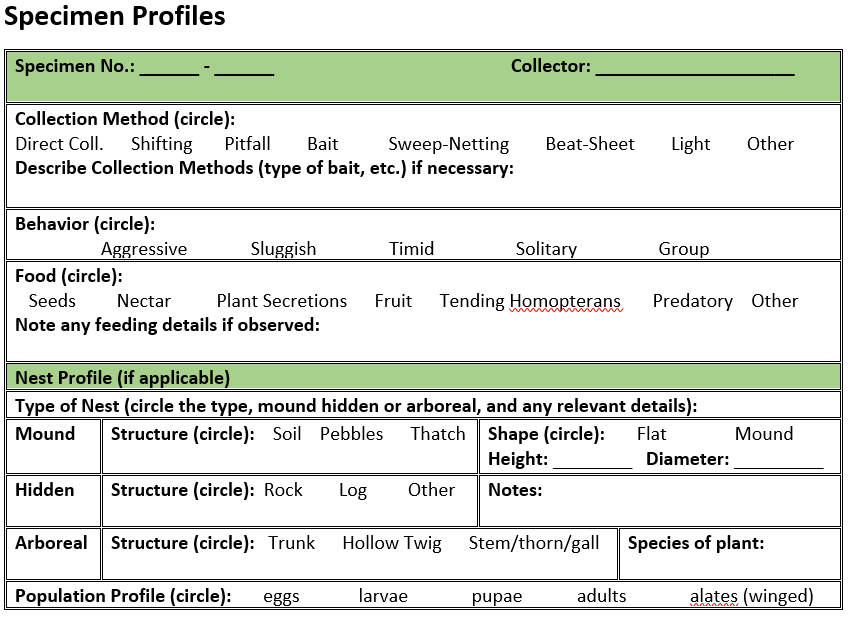 Tips for successful a project:
Spend time thinking about how to collect. 
Stay organized – do not mix up samples/numbers/sequences
Be thoughtful about preserving/storing/documenting specimens – this is one of the most important foundational steps to the DNA barcoding.
	
Great quality sequence, undamaged voucher, and metadata to go along with it.
GOALS of US ANTS:
Acquire the tools and the experience of barcoding (really cool!)
Good data – don’t let interesting finds slip through the cracks (Hopefully, we get at least 100 novel sequences) 	
Great quality sequence, undamaged voucher, and metadata to go along with it. 

3) Of course, have fun and be safe!